Neuromedicine 4
Done by :
Shahed Hayel
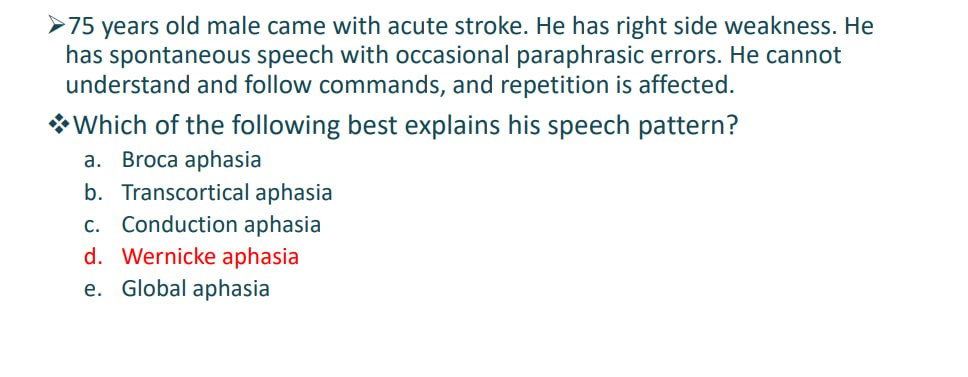 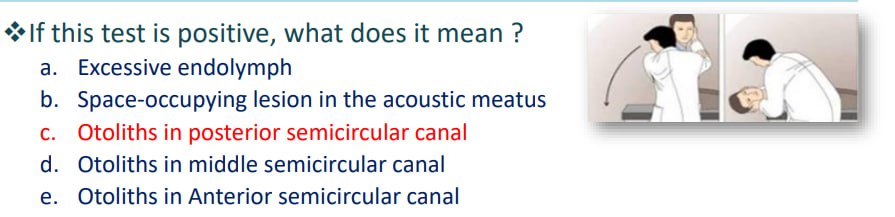 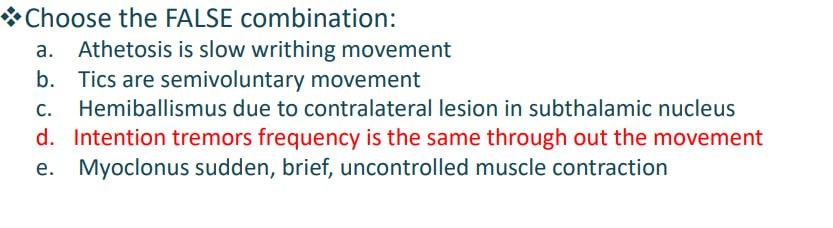 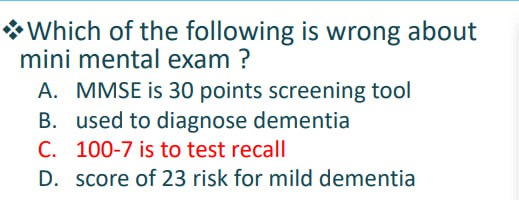 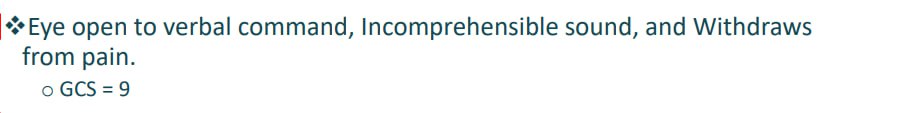 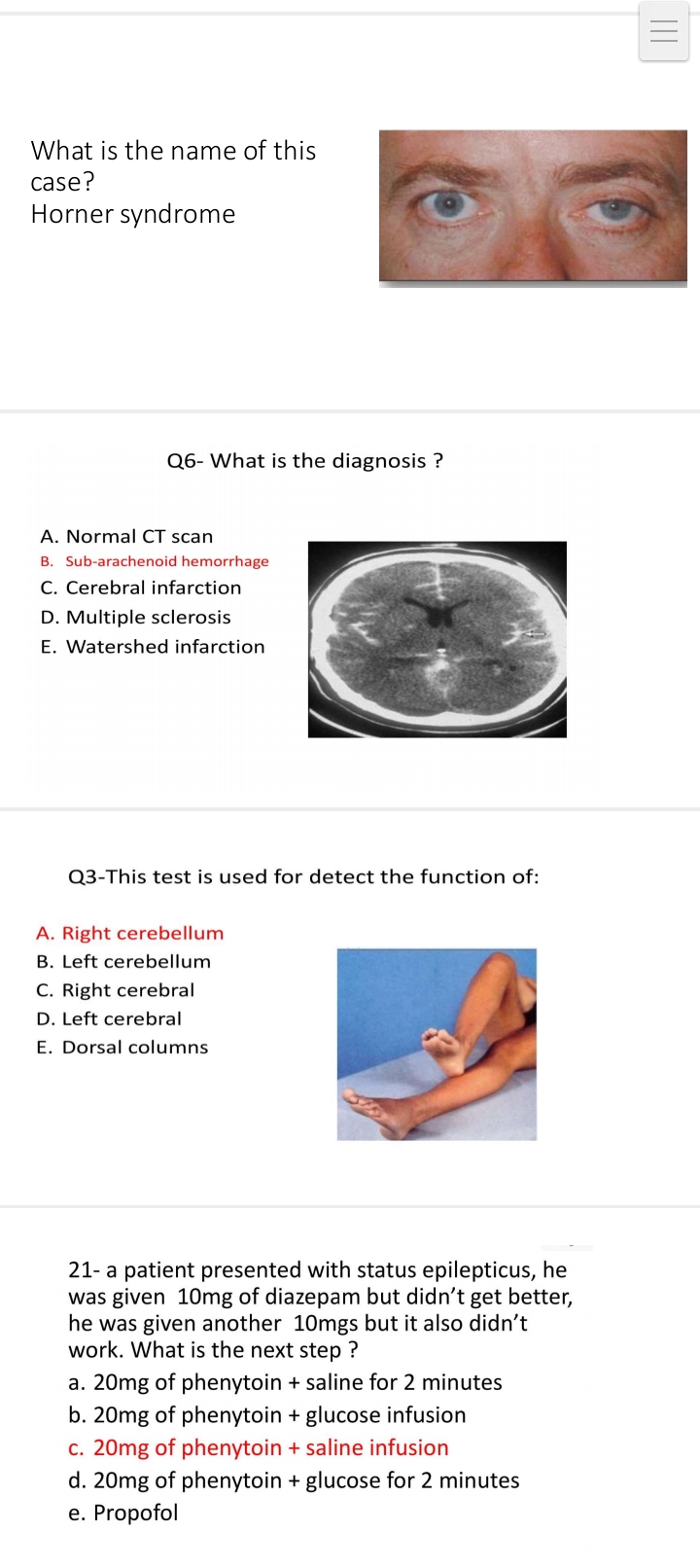 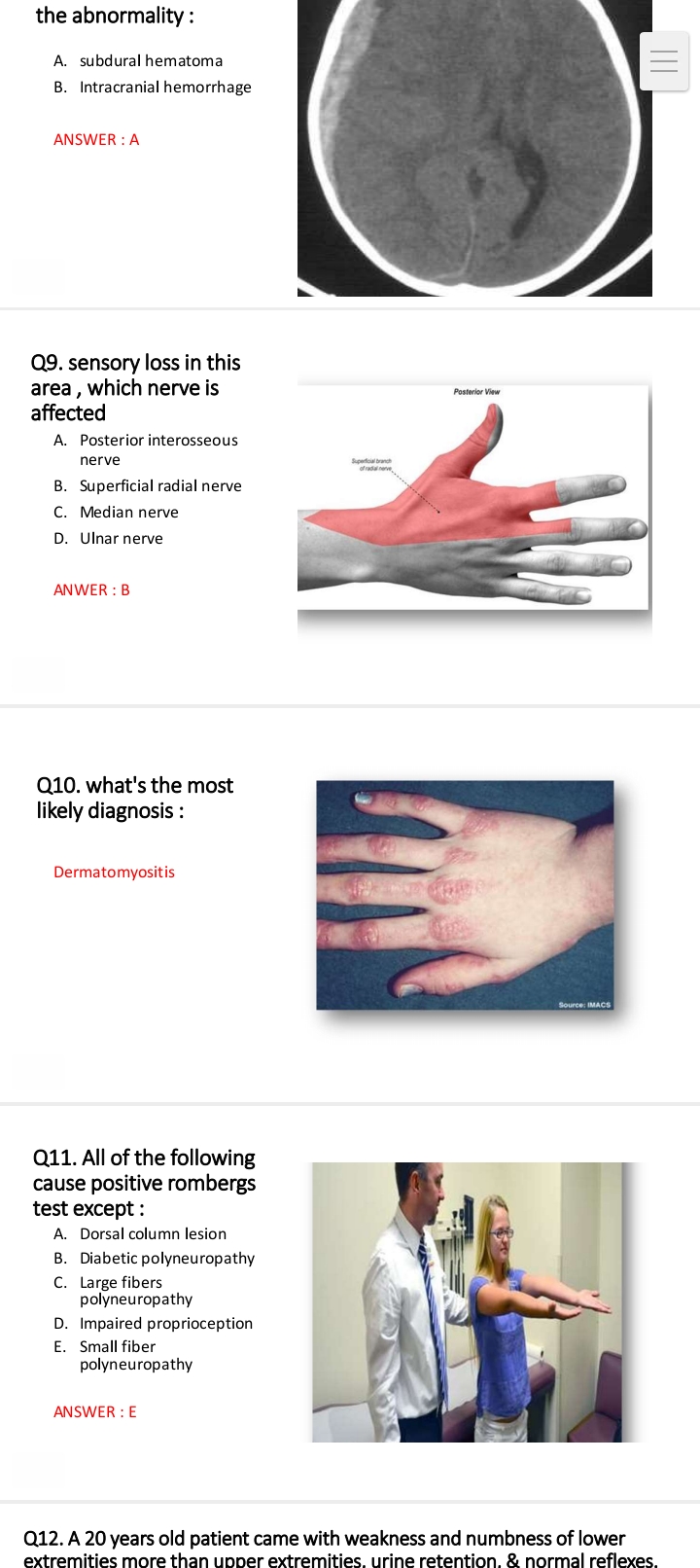 Which of the following is true?

Due to superior gluteal n. Palsy
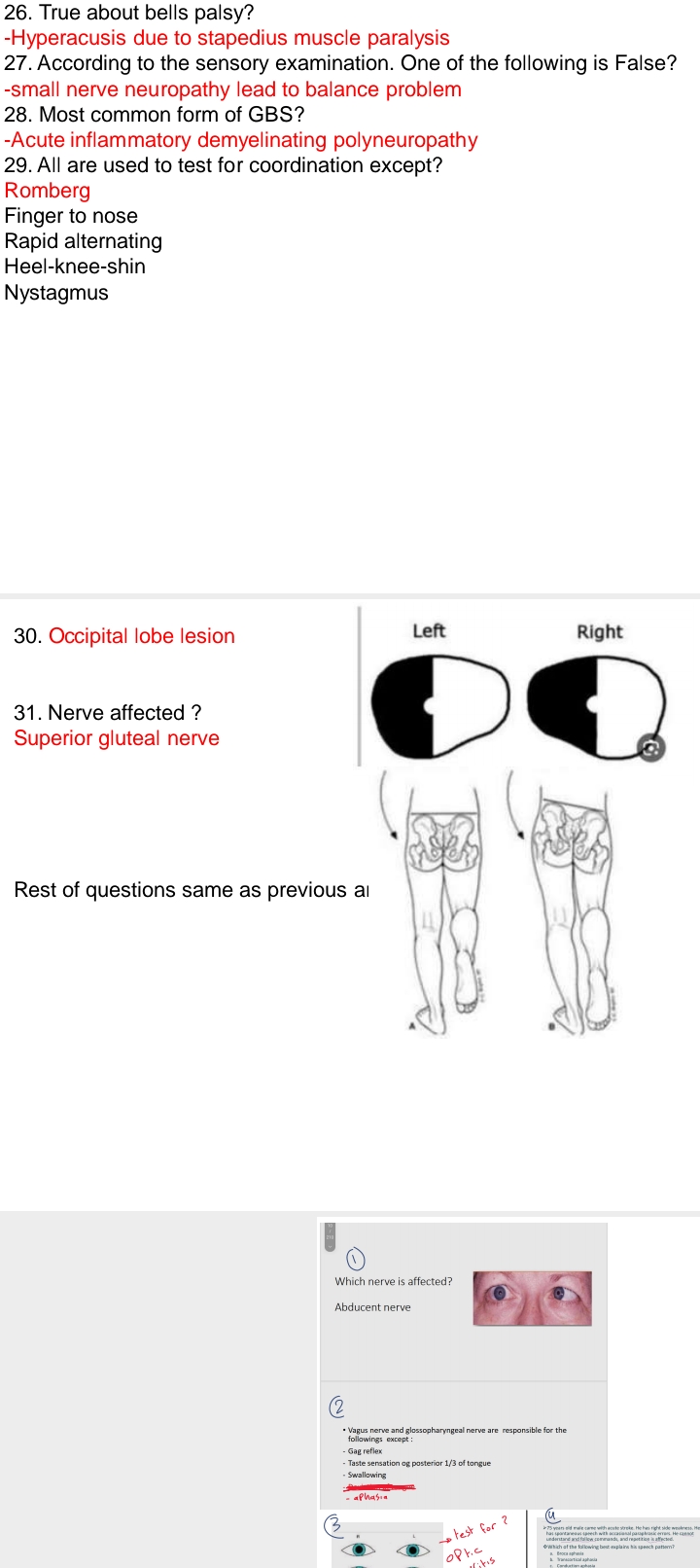 The name of test:
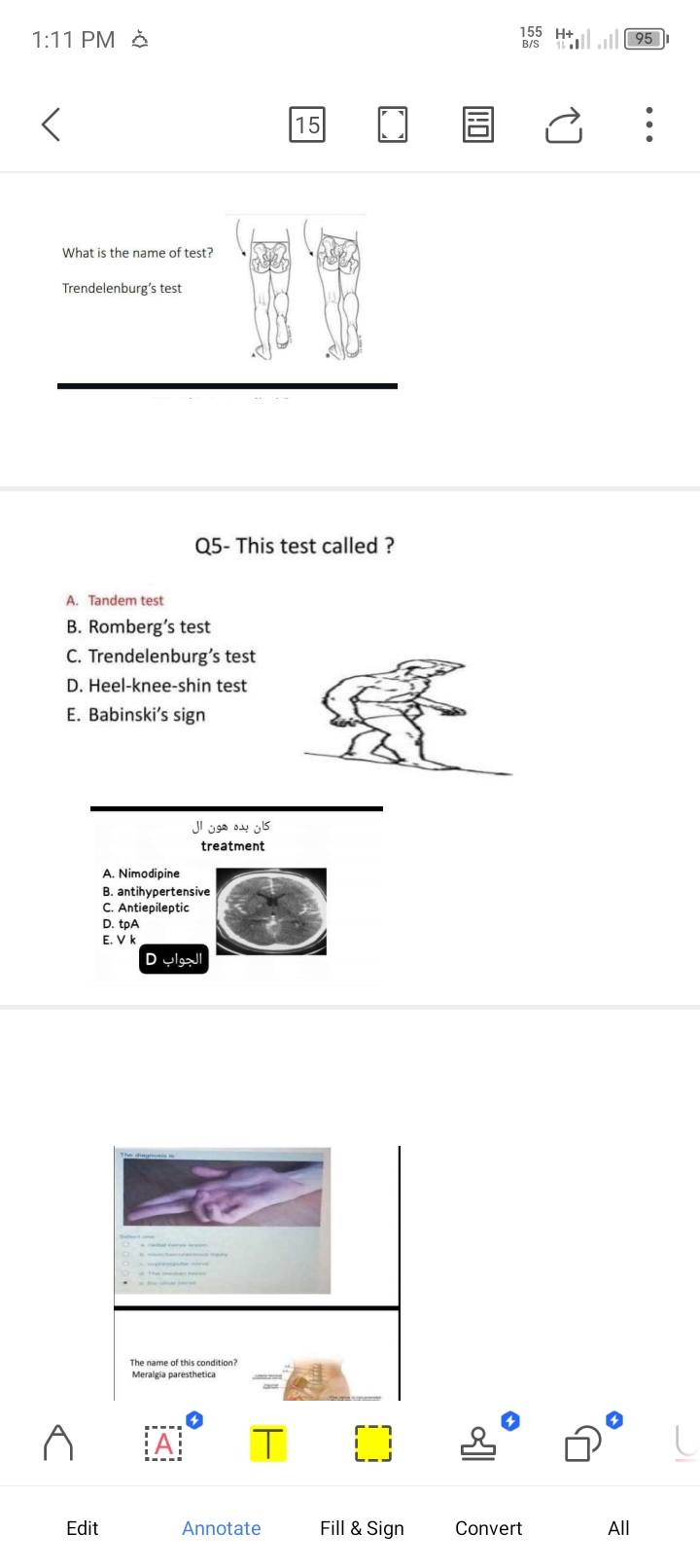 What is the abnormality?
Rt oculomotor n. Palsy
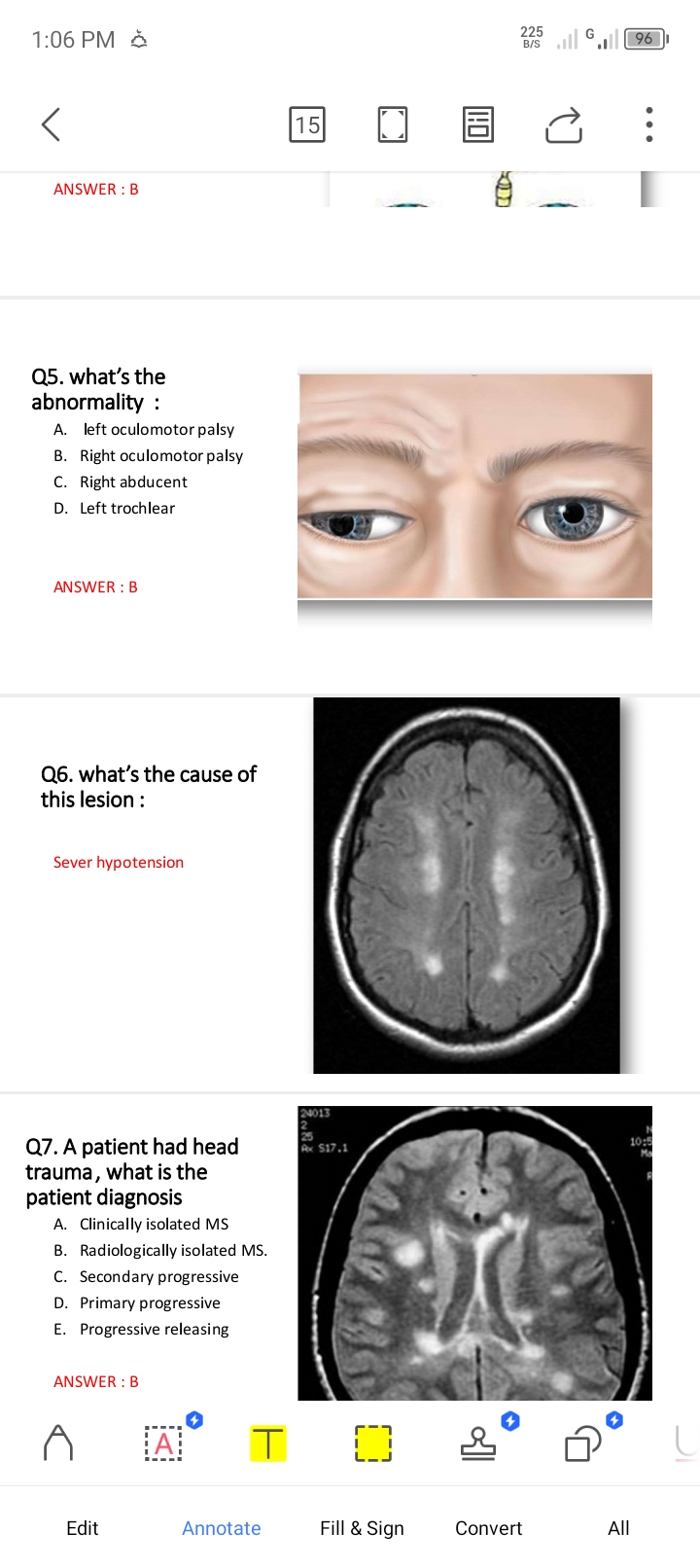 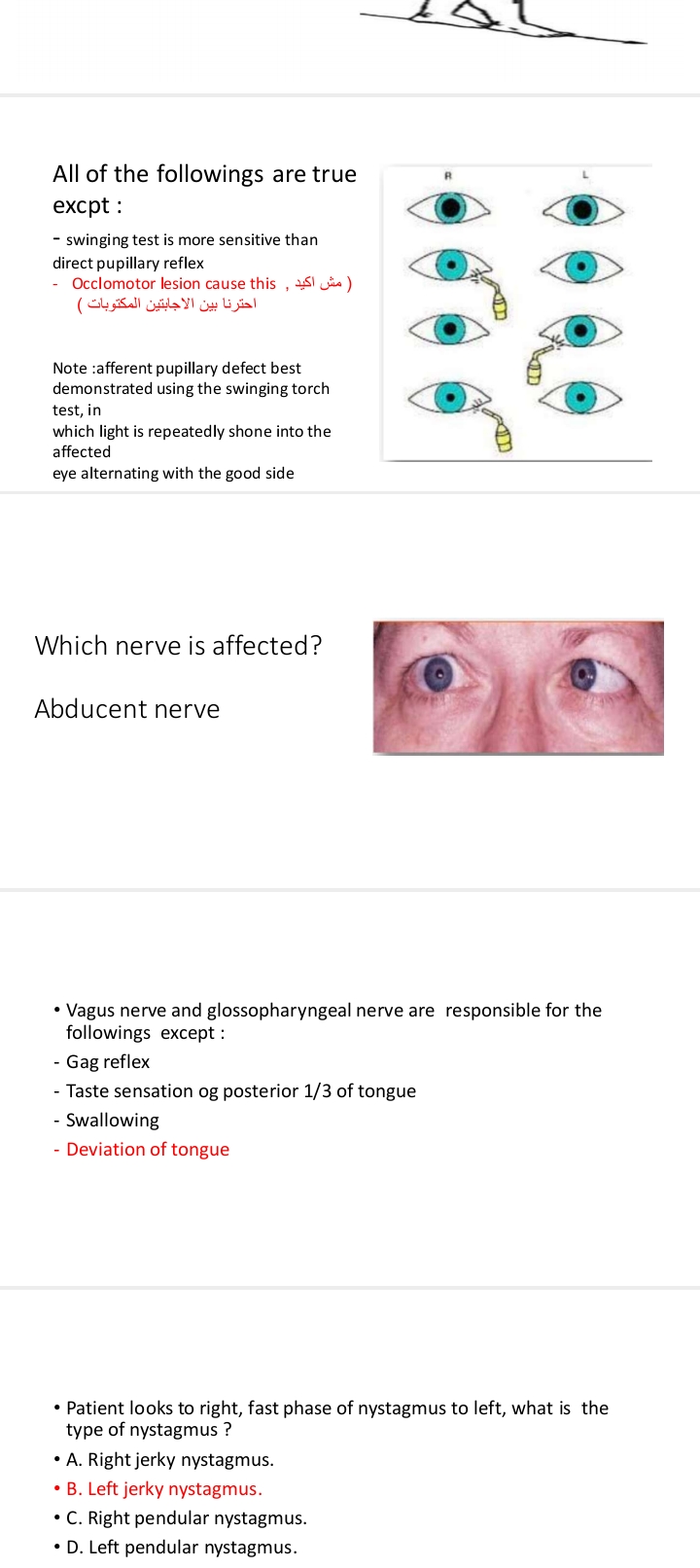 Which of the following is true?
Left pterygoid muscle is affected
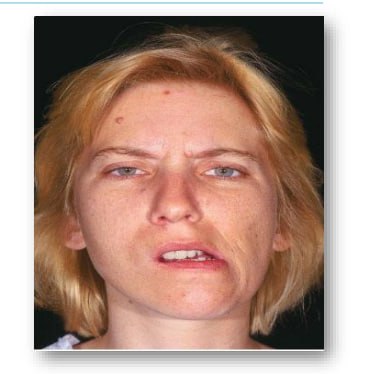 Which of the following the patient may have?
Bells palsy
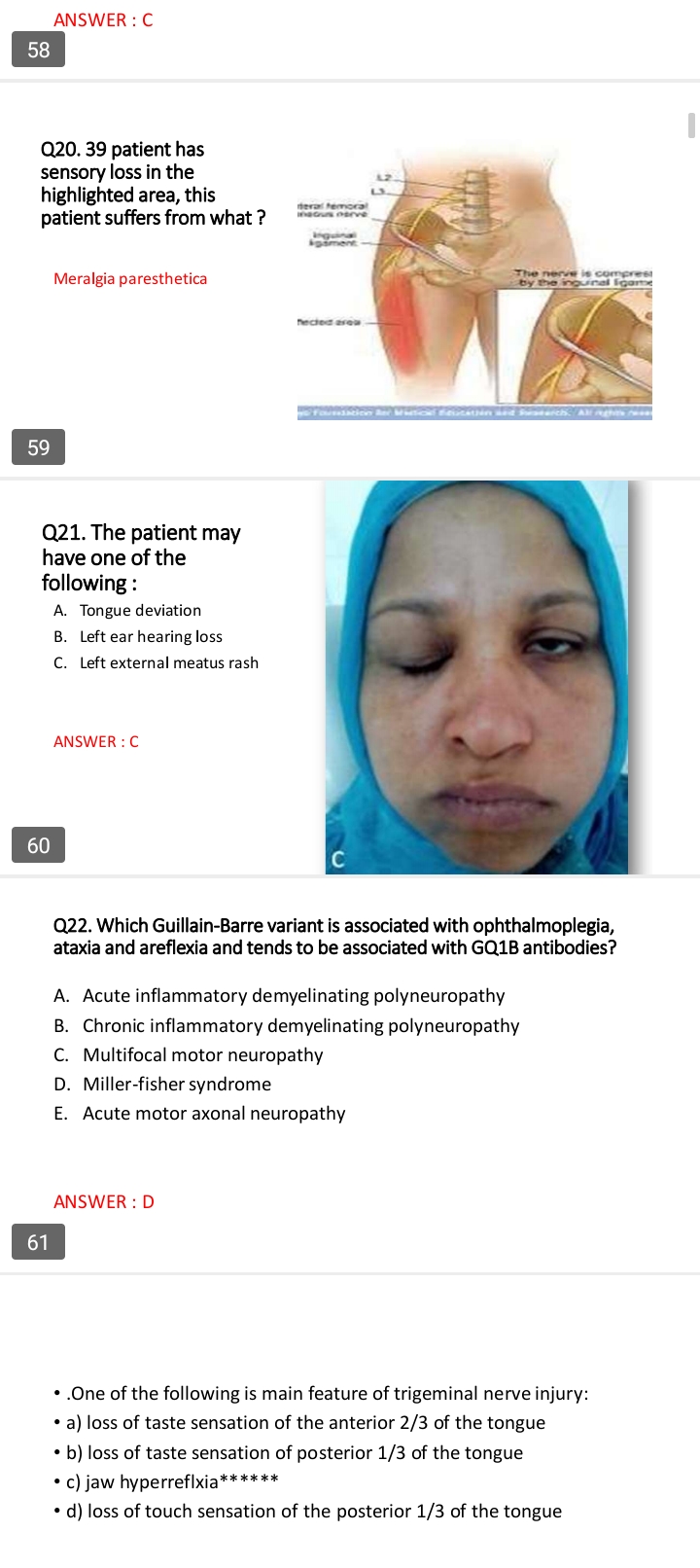 Sensation loss over the area of blue color, where id the lesion?

C7 radiculopathy
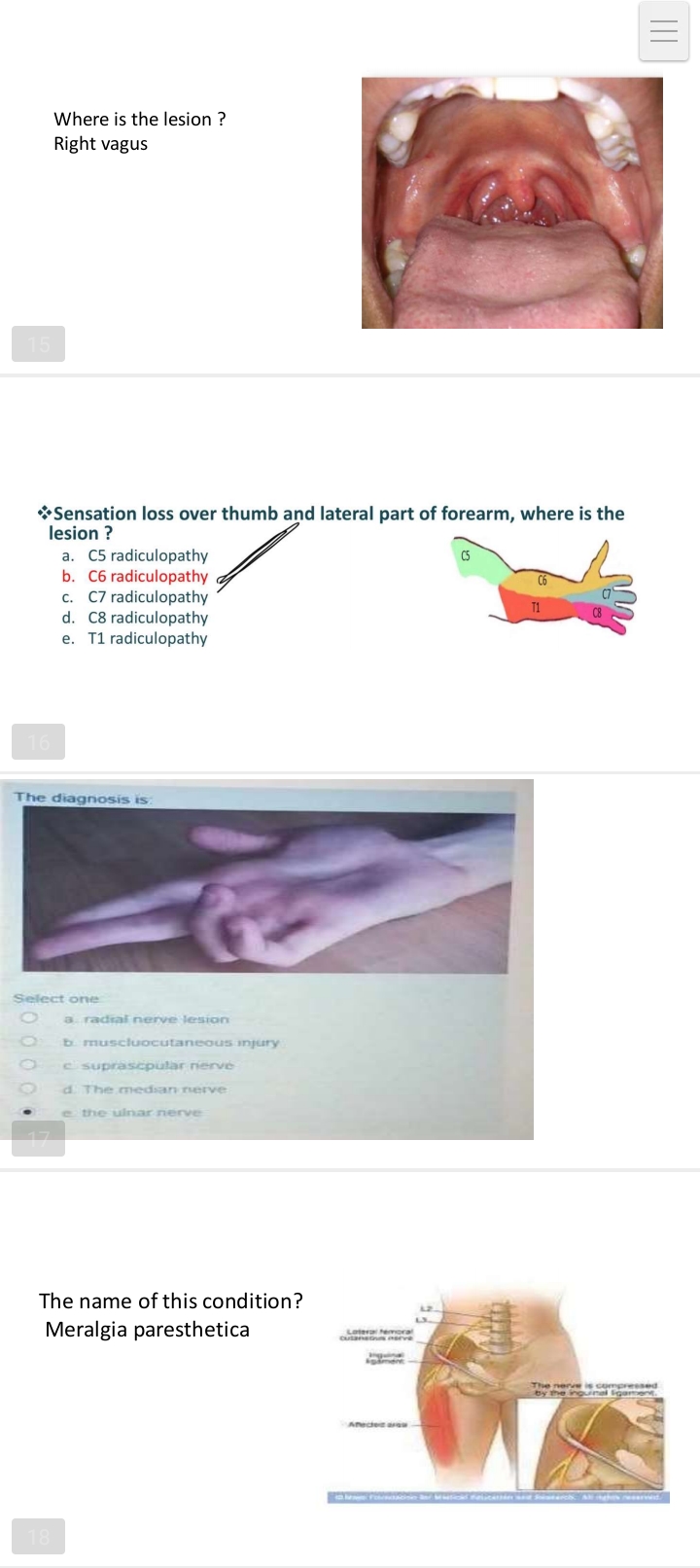 What is the affected nerve ?
Ulnar nerve
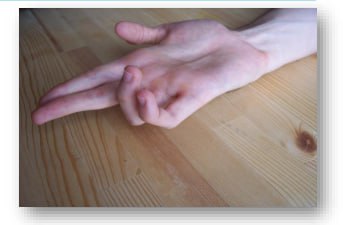 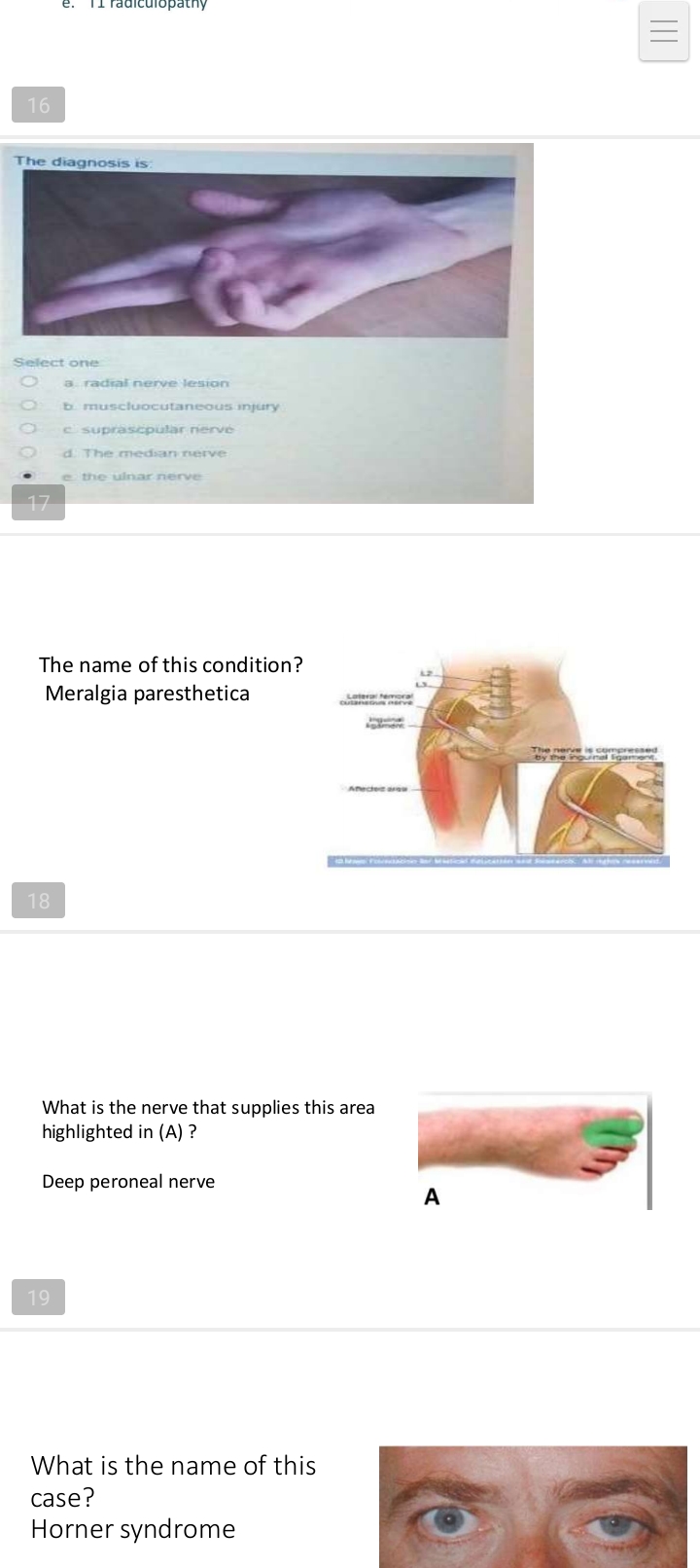 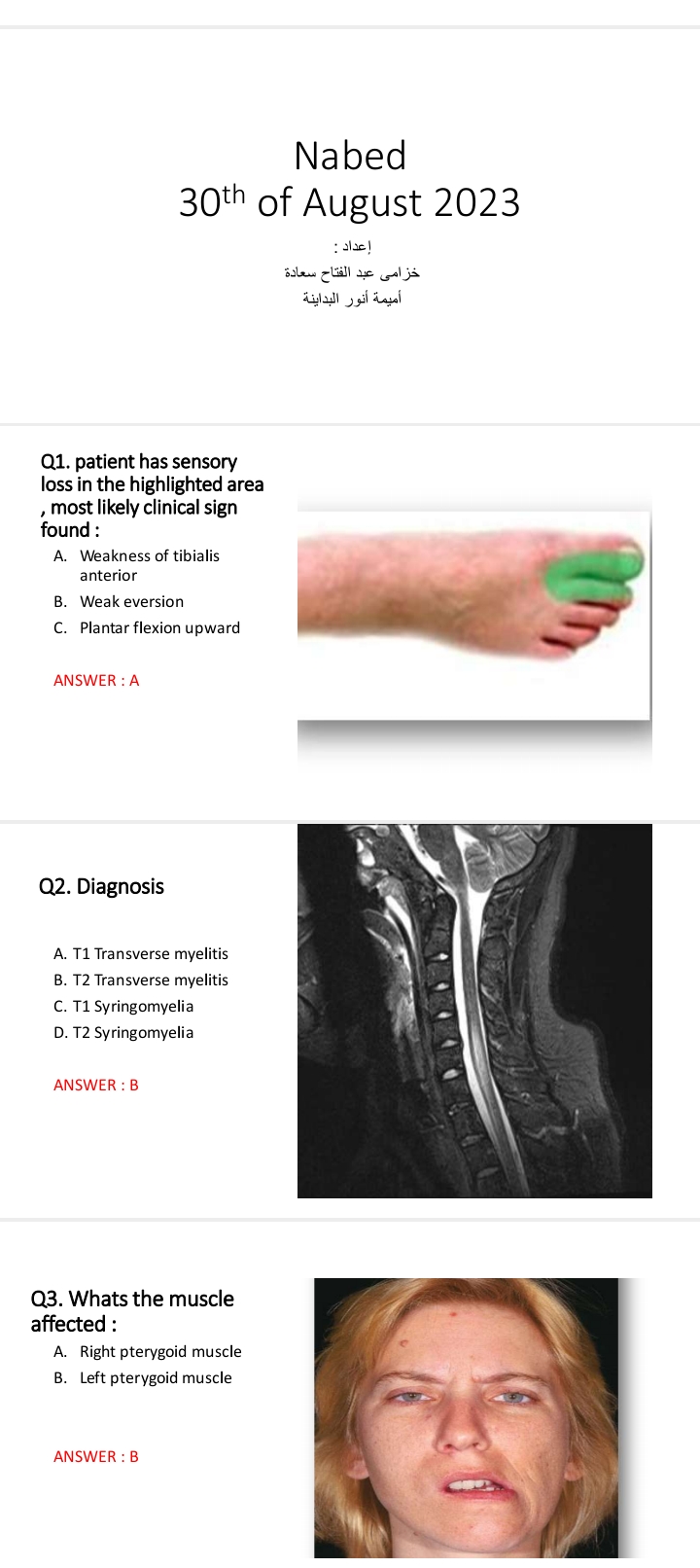 pt presented with symmetrical loss of position, touch , vabration and sensation of both feet up to the ankle joint, he is most likely suffer from?

A.polyneuropathy
B.L5-S1 disc prolapse 
C.mononeuropathy
D.spinal cord lesion
One of the following is false?
It is always assocaited with anhidrosis
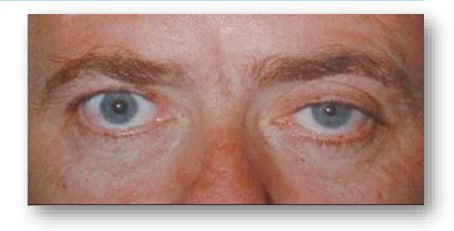 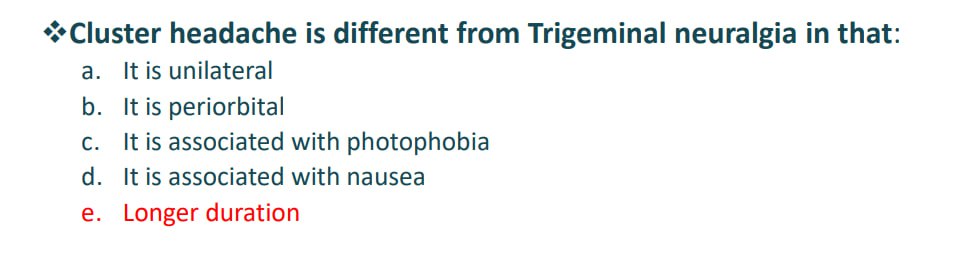 Which of the following is wrong?

Absence epilepsy can be treated by carbamazipine and valporic acid
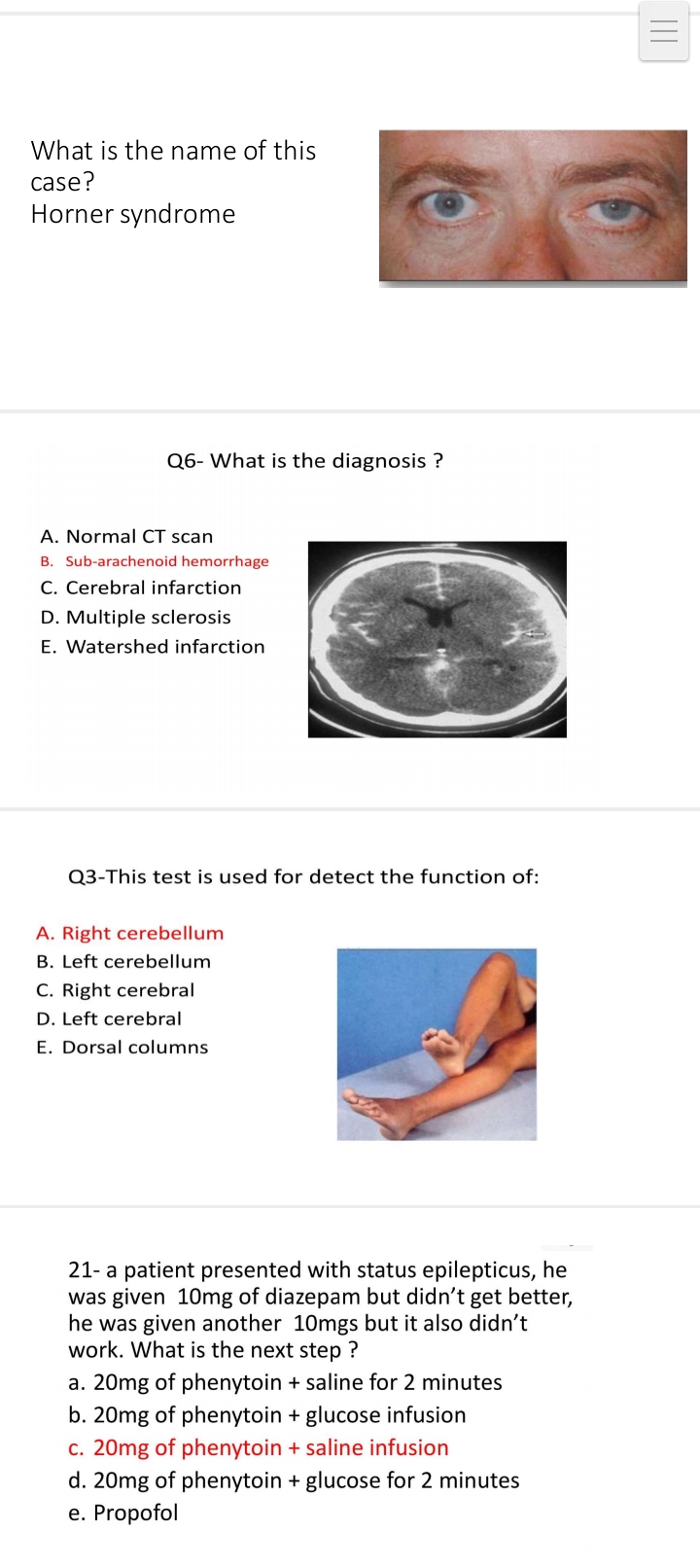 All of the following are causes of peripheral vertigo except ?

Brainstem infarction
Patient come with tonic clonic seizure attack, it was assocaited with head and eye gaze, what is true?

Frontal field is affected
What is true?
1.SAH 
2.Intracranial hypertension 
3.Intracranial hmg✓
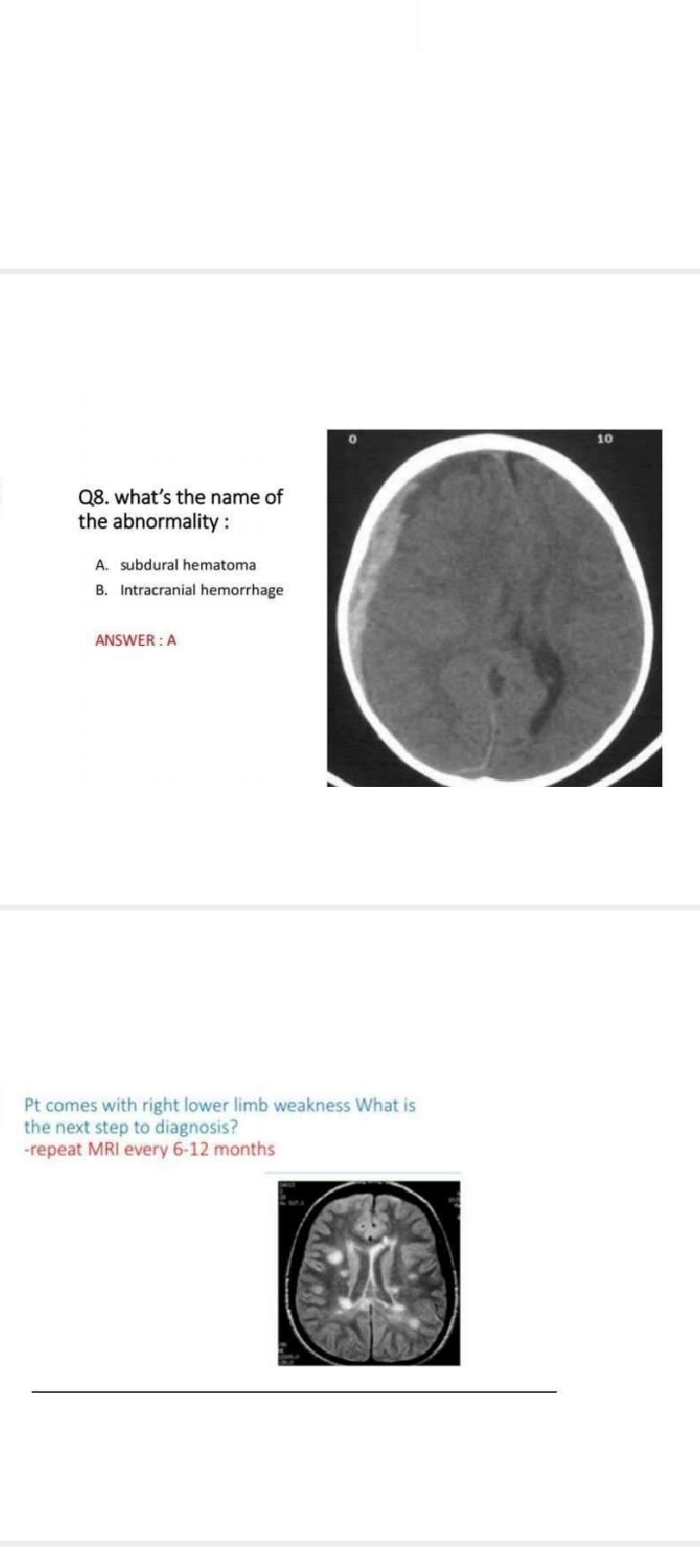 48 years old pt, with hypertension and cardiac disease, what is the cause?
Hypotension
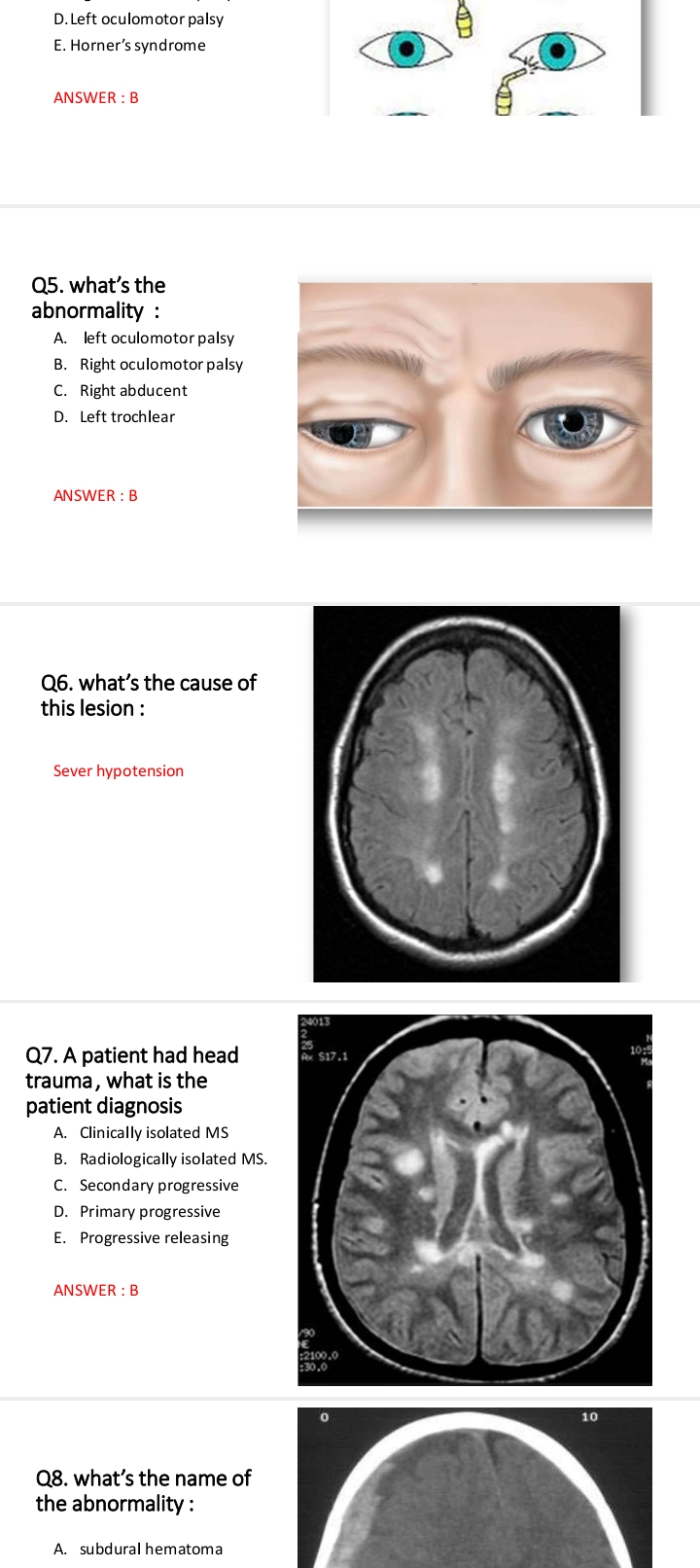 Name of test?
Brudziniski test
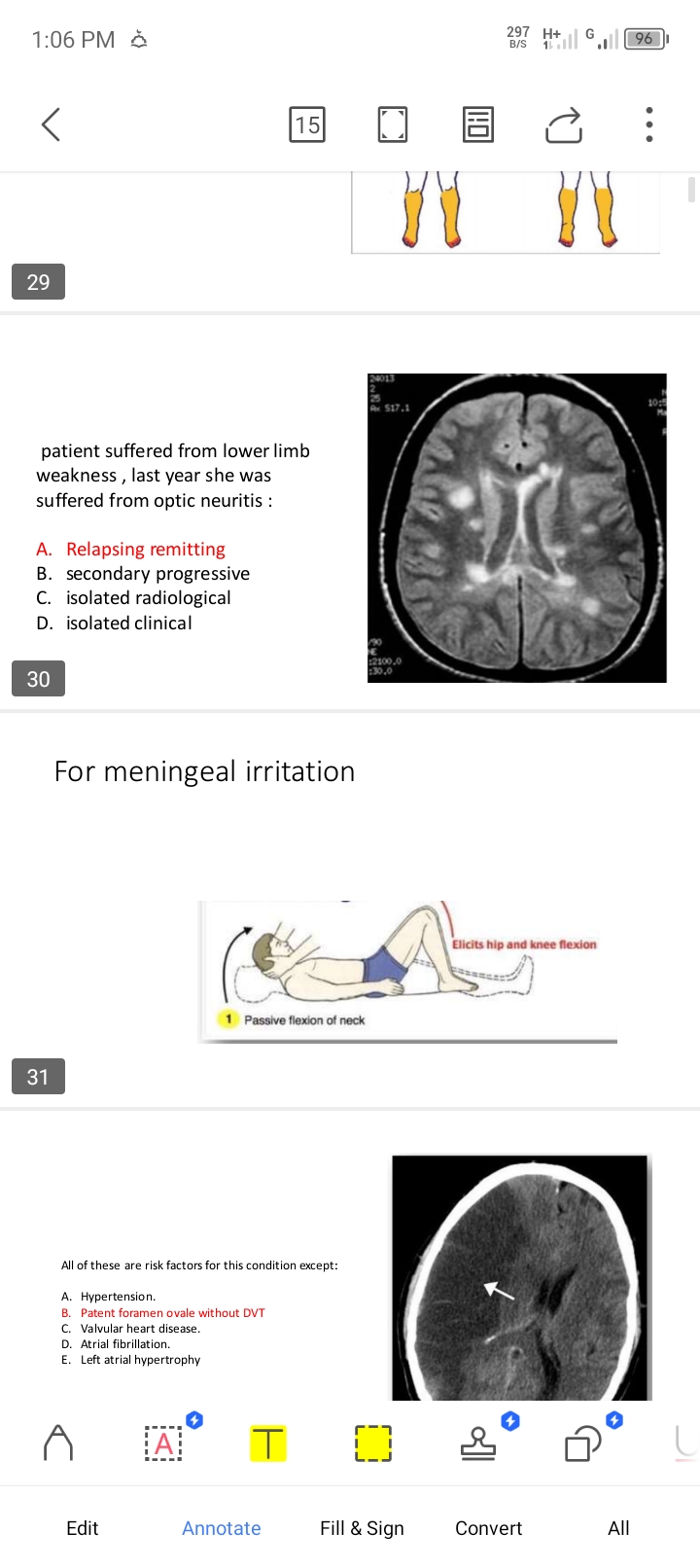 What is the correct match?
A>viral
B>bacterial
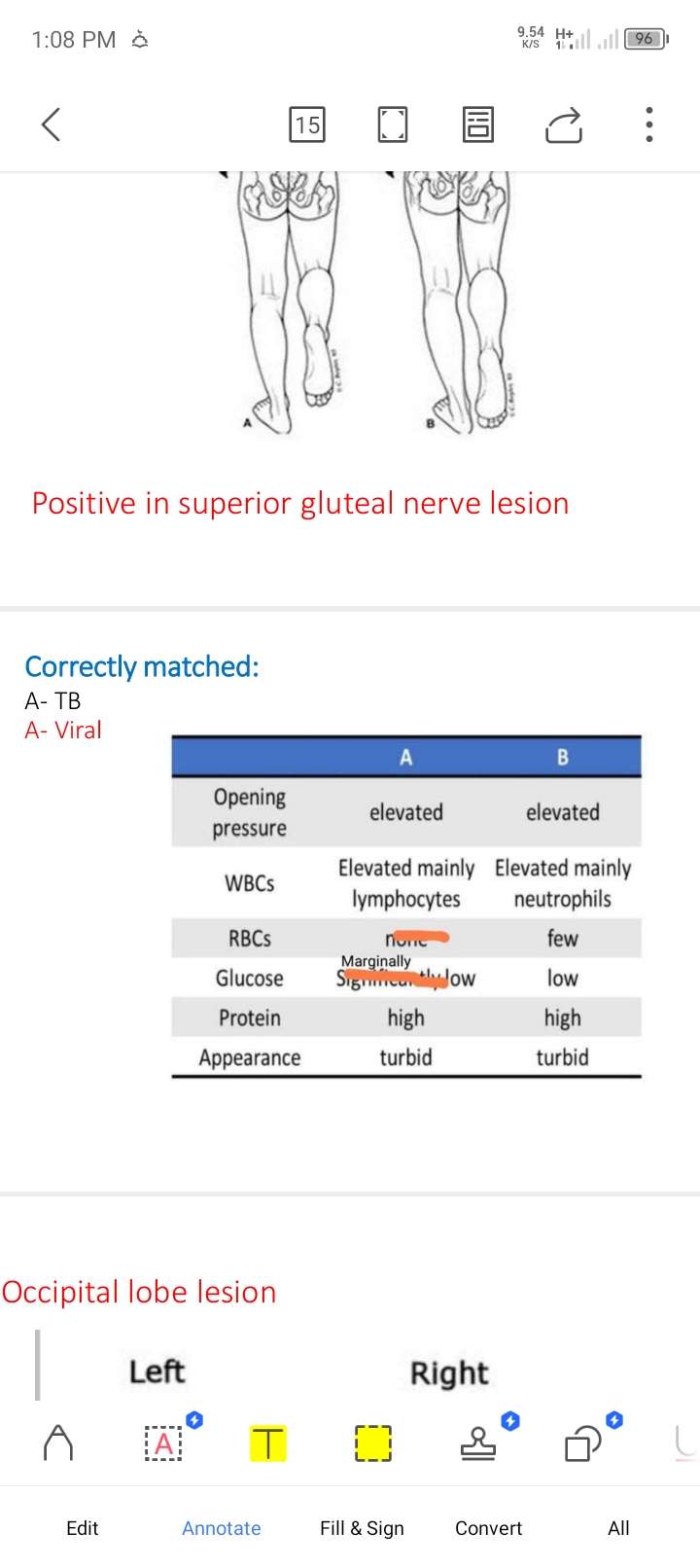 The most common organism is?
Herpes simplex virus
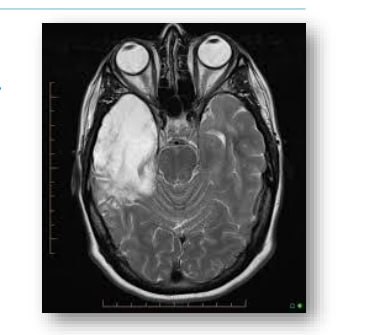 All of the following are true except ?
Patent foramen ovale always should be corrected
The disease that get worse during pregnancy is?
Myasthenia gravis ✓
MS 
Epilepsy 
migraine
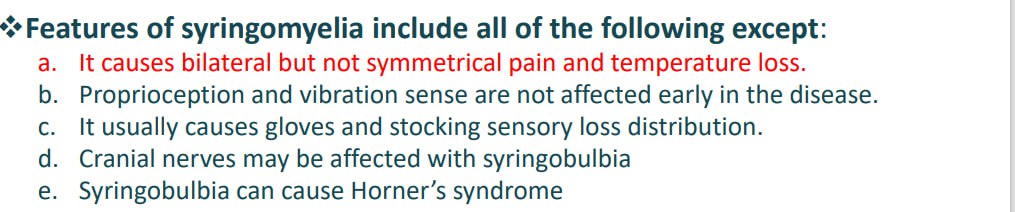 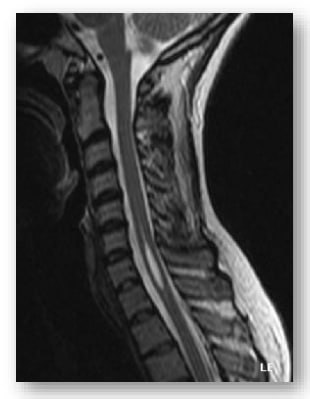 patient had head trauma and MRI was performed as seen in picture.what is the patient diagnosis ?
a. Relapsing remitting multiple sclerosis
b. Clinically isolated syndrome
c. Radiologically isolated syndrome✓
d. Possible multiple sclerosis
e. Probable multiple sclerosis
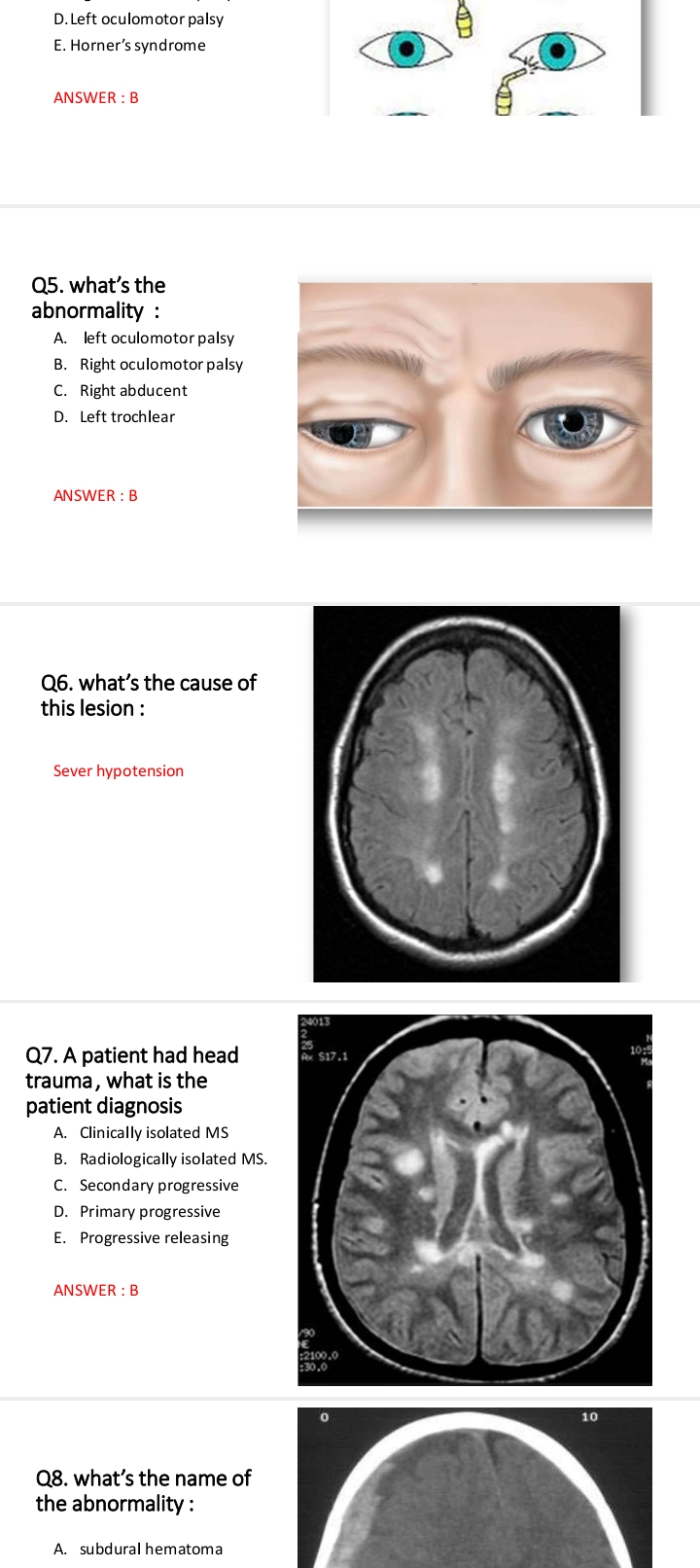 Which Guillain-Barre variant is associated with ophthalmoplegia,
ataxia and areflexia and tends to be associated with GQ16
antibodies?
a. Sensory GBS
b. Acute inflammatory demyelinating polyneuropathy
c. Acute motor sensory axonal polyneuropathy
d. Miller-Fisher syndrome✓
e. Acute motor axonal polyneuropathy
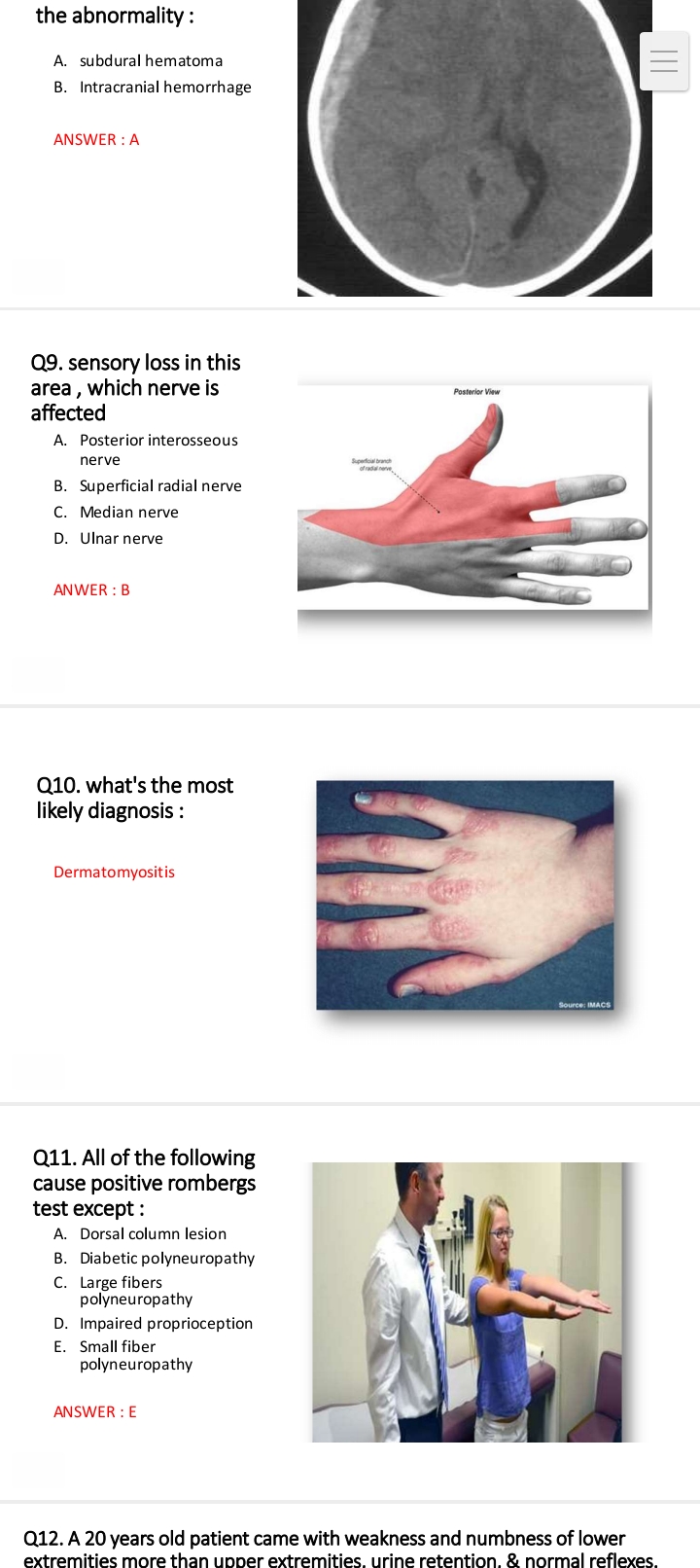 All true in parkinson except?

1.Lewy body formation 
2.Dyskinisia in early progressive ✓
3.Mutation in the alpha-synuclein gene
Patient come with sudden onset headache and wilk do ct normal finding what the next step 
Csf ✓
Mri 
Biobsy
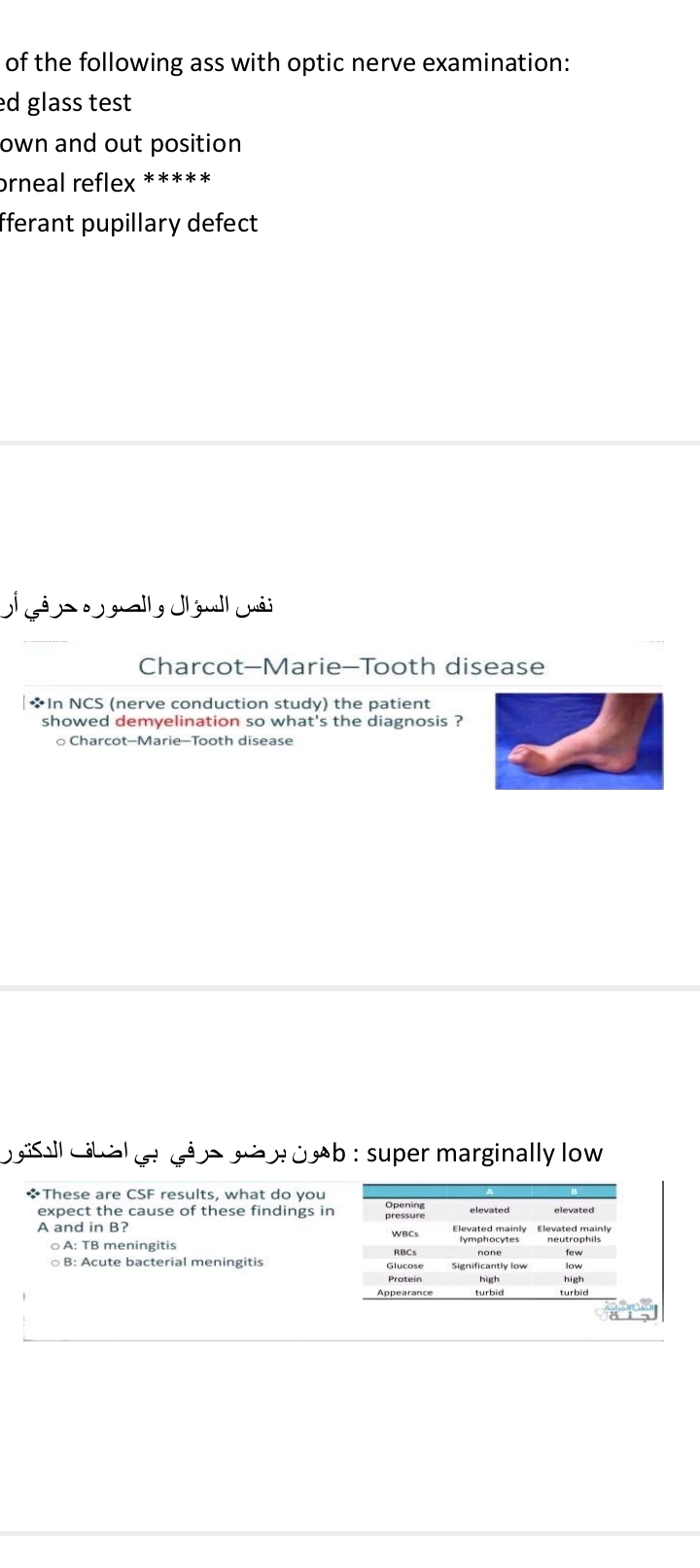